VIEW FROM ROAD SIDE
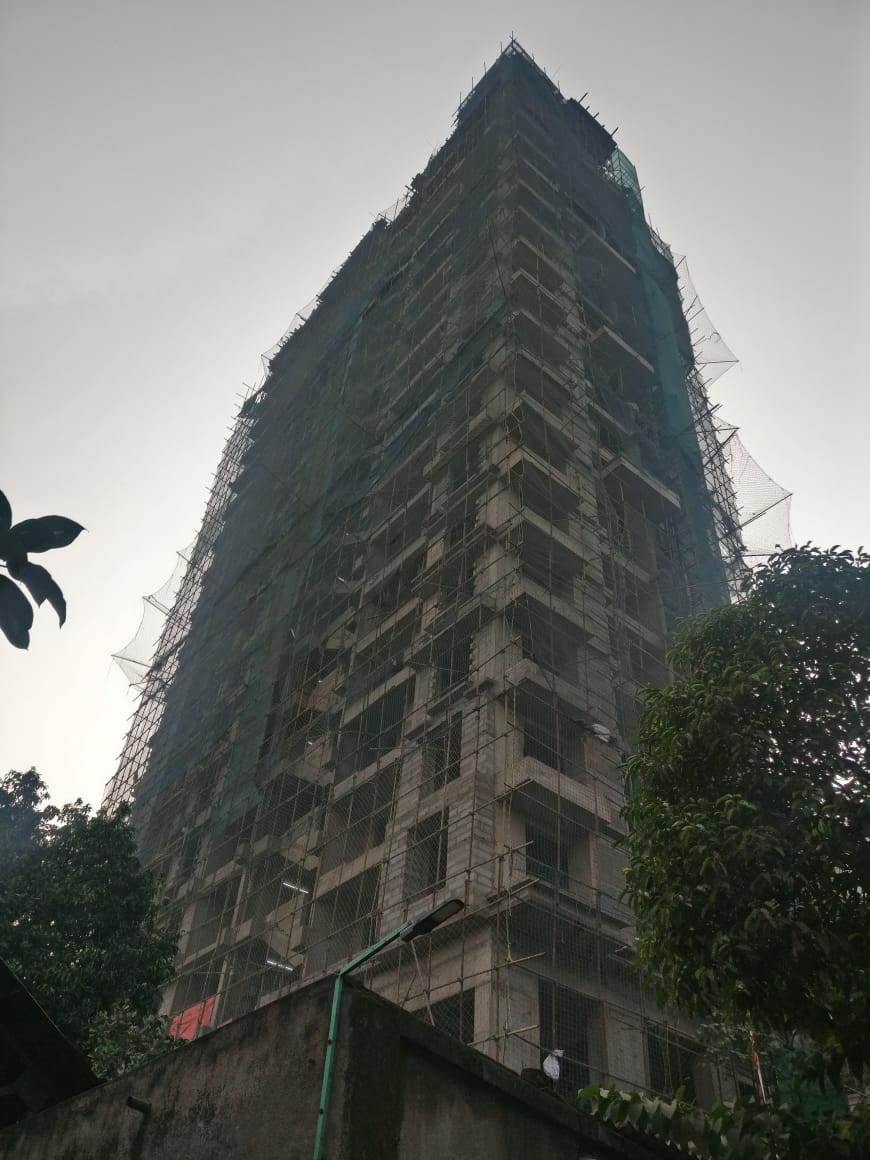 VIEW FROM BACK SIDE
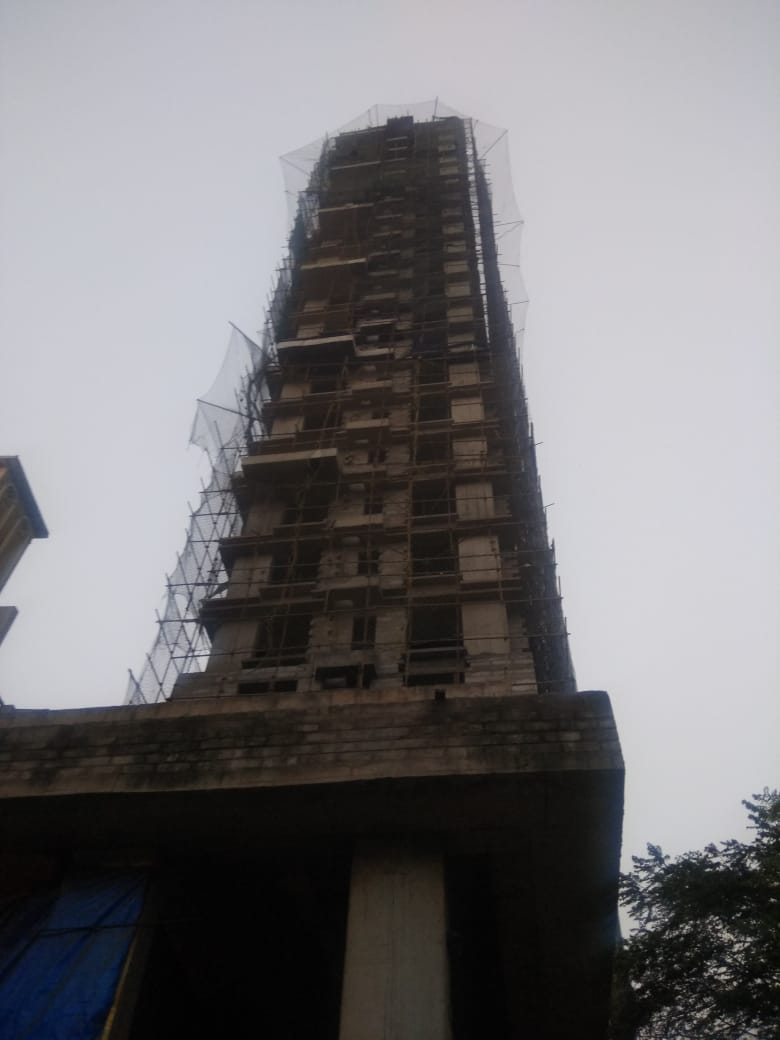 ABOVE TERRACE RCC WORK IN PROGRESS
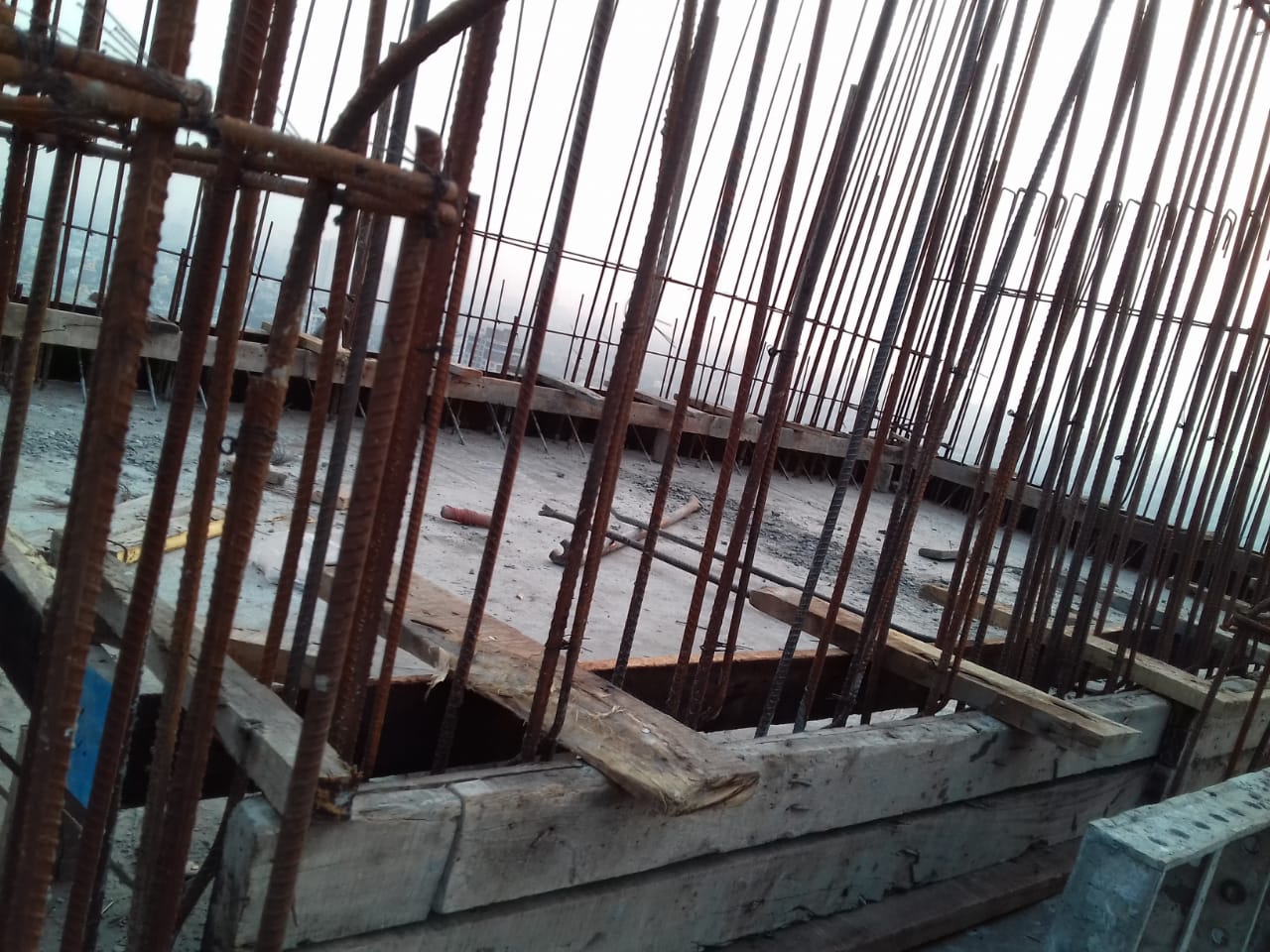 ABOVE TERRACE RCC WORK IN PROGRESS
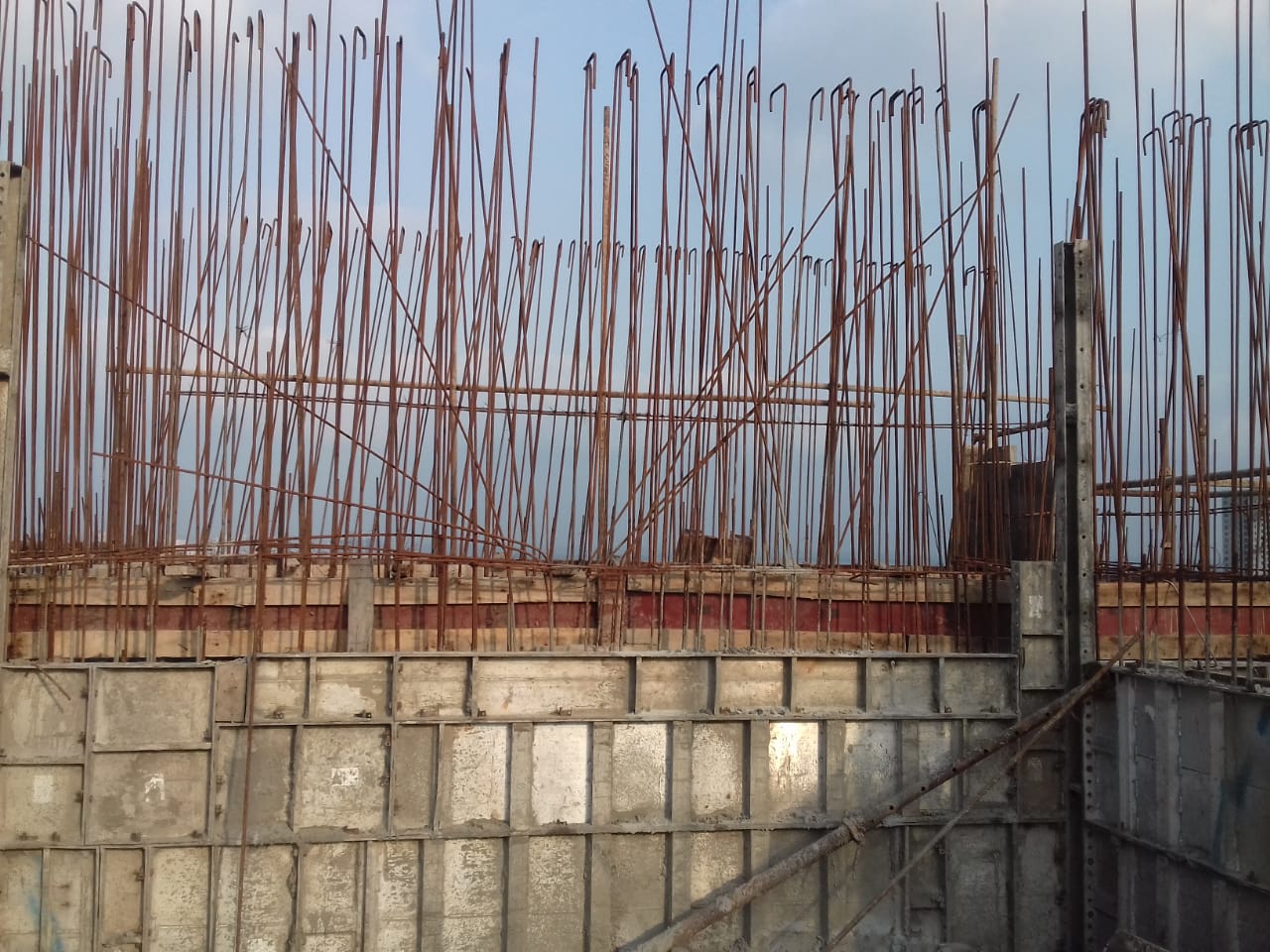